Hello and welcome!
Name
Job role
[Speaker Notes: Index: script in bold. Actions in italic. Click for slide animations marked with an asterisk *.

Hi, I’m [name], and I work at [company] as a [role]. I also volunteer with BCS, The Chartered Institute for IT, where we’re all about supporting people like you as you start your journey into the tech world.

Today, we’ll dive into how to kick off your tech career. You’ve already got the knowledge and skills from your degree – now it’s time to turn that into a career that’s not only fun and rewarding but also makes a real difference.

Whether you’re into development, data, cyber security, or another area of tech, there are so many exciting paths ahead. We’ll look at how you can build on what you’ve learned, plus share tips on navigating the job market, networking, and standing out to employers. *]
Founded in 1957, Royal Charter in 1984
Mission: Make IT good for society
Raising standards & advancing computing education
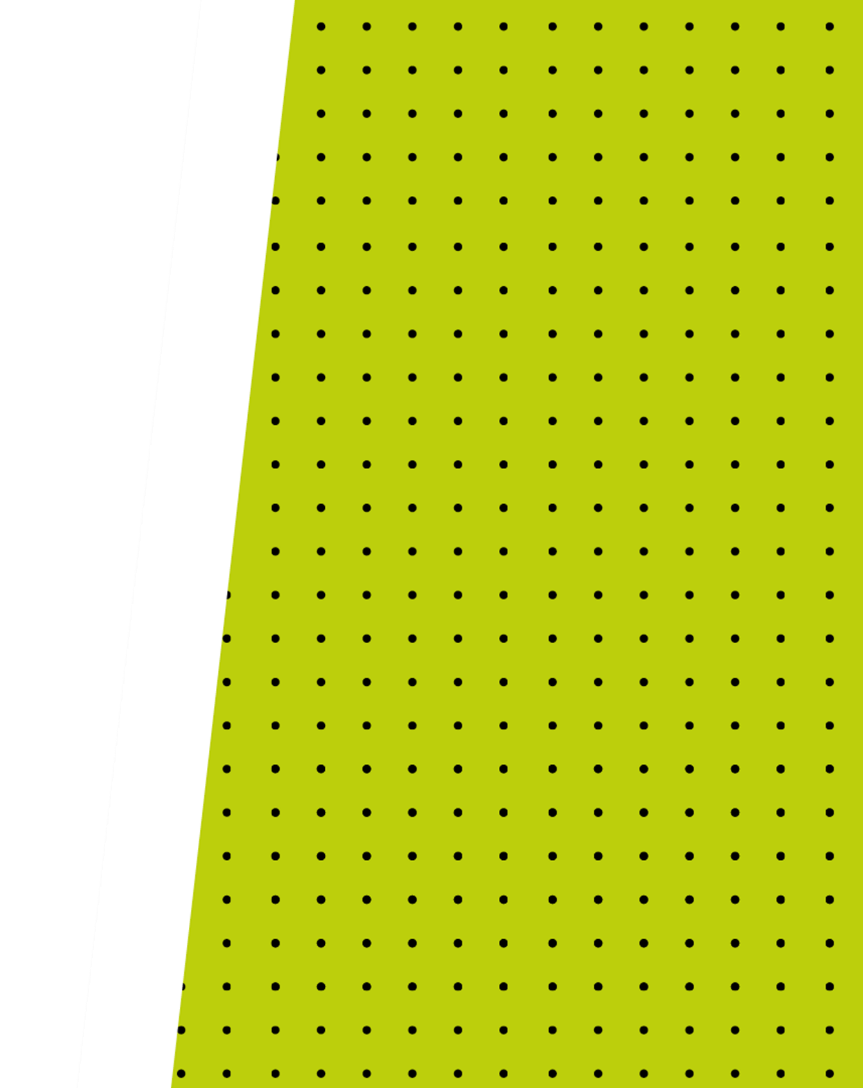 Who is BCS?
Founded in 1957, Royal Charter in 1984
Leading professional body for IT
On a mission to make IT good for society
Supports IT pros and drives professional standards in the industry
Accredits higher education IT courses
[Speaker Notes: First things first, you might be wondering who BCS even is… * Well, BCS is the leading professional body for IT in the UK. They’ve been around since 1957 and were granted a Royal Charter in 1984, so they’ve got a long history of supporting and shaping the IT industry.

They’re all about making IT good for society — supporting IT professionals like you and showing that tech isn’t just exciting — it’s impactful.

They’re committed to raising the standards of professionalism in the industry and advancing the education and practice of computing. Plus, BCS also works as an accreditation body for university courses, so if your course is accredited by BCS, your degree meets the highest standards in the industry.*]
How do I kickstart my digital career after graduating?
[Speaker Notes: Alright, let’s get started! You’ve spent years studying for your degree, so now it’s all about how to turn that knowledge into a successful digital career.

When you think about working in tech, you’ve probably got a few ideas of what you’d like to do—whether that’s something hands-on and technical, or maybe a more collaborative role like project management or digital strategy. The good news is, there are loads of opportunities out there.

And it’s not just about the technical skills you’ve learned. Employers are also looking for those extra qualities and behaviours that help you stand out in a competitive field. So, how do you make sure you’re the one they notice? Let’s break that down. *]
What path will you take?
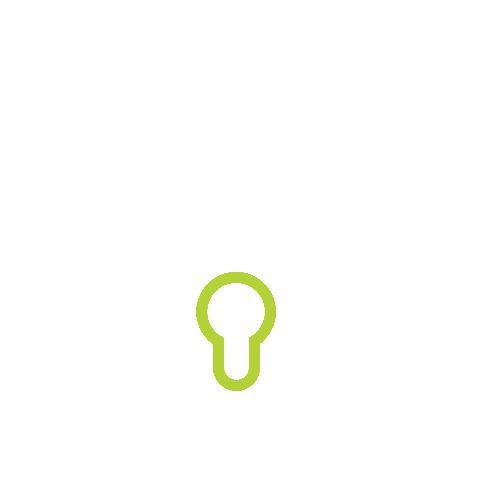 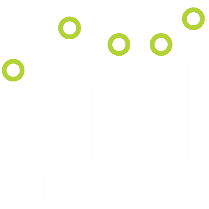 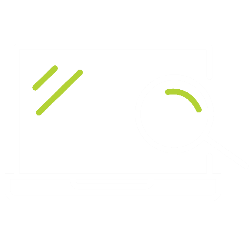 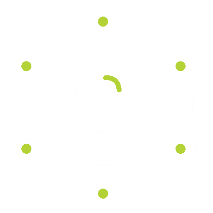 Data scientist
Web developer
App developer
UX designer
Cloud architect
AI engineer
DevOps specialist
Game developer
Cybersecurity
[Speaker Notes: The world of computing is huge, with endless opportunities that let you shape the future. Your degree has equipped you with the skills to dive into all kinds of exciting fields that are changing the way we live, work, and play.

Think about using your expertise to develop the next big app, uncover insights through data that drive business success, or build secure systems that protect vital information. You could even be designing user experiences that captivate and engage people.

In today’s digital world, the possibilities really are endless. *]
[Speaker Notes: I’m sure some if not all of these brands look familiar to you…

They’re all major players in the tech world and they each rely on strong digital skills to drive their companies.

For instance:

Snapchat offers roles like an AR Engineer, where you could develop cutting-edge augmented reality features that create immersive and interactive experiences for users.
Airbnb have Senior Security Engineer positions, where you’d be responsible for safeguarding their platform against cyber threats and ensuring the security of user data.
NHS look for IT Technical Engineers to support and enhance the technology systems, essential for providing modern healthcare services.

The impact of technology extends far beyond just computers and smartphones. It’s transforming fields like medicine, energy, space exploration, entertainment, transport, fashion and even food.

No matter where your interests lie, technology will be a significant part of it. So, as you think about your future career, consider how your skills can intersect with these diverse and evolving industries. *]
Computing in the news
[Speaker Notes: Technology touches nearly every aspect of our lives and it has such a massive influence. But here’s the thing — the impact of tech is shaped by the people who create it. And that means you have a crucial role to play.

Diverse voices and perspectives in technology are more important than ever. Why? Because the systems and algorithms we design have real-world consequences. Without a broad range of perspectives, we risk embedding biases into the very tools that drive our daily decisions.

For instance:
Voice recognition technology often struggles with accurately capturing female voices.
And face recognition systems can have significant difficulty with correctly identifying people of colour.

These issues underscore why it’s vital for professionals like you to approach tech design with inclusivity in mind. Your work goes beyond coding — it's about ensuring technology is equitable and serves everyone fairly.

And in today’s digital age, being tech-savvy means more than just understanding the mechanics of technology. It’s also about critically evaluating what you encounter online. While you may not spot every piece of misinformation, developing the ability to use digital tools wisely is crucial for navigating today’s complex information landscape. *]
Computing pioneers
#inspiringcomputerscientists
[Speaker Notes: You probably recognise some of these faces* — they’re some of the most influential minds in computer science.

These are the people who’ve shaped the tech world, pushing the limits of what’s possible and driving innovations that have changed industries and everyday life.

From developing groundbreaking algorithms to creating revolutionary technologies, their work highlights just how powerful computer science can be. They’ve come from all kinds of backgrounds and tackled all sorts of challenges, proving that there are no limits when it comes to innovation.*]
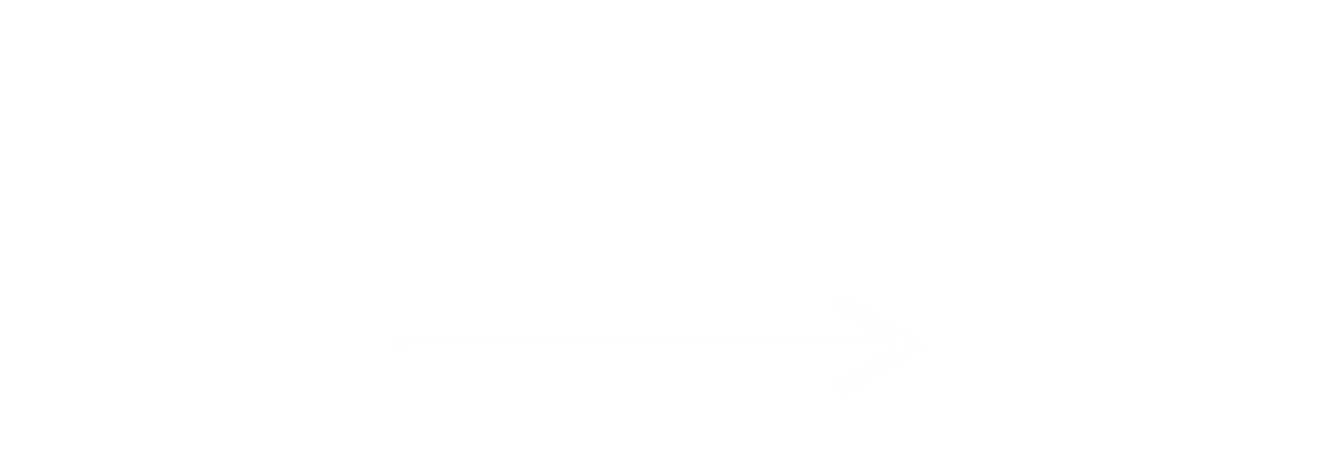 First computer programmer
Ada Lovelace
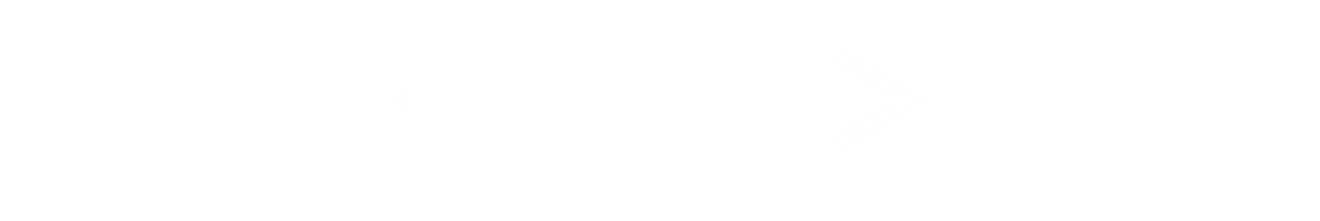 Created the World Wide Web and heads web standards group W3C
Tim Berners-Lee
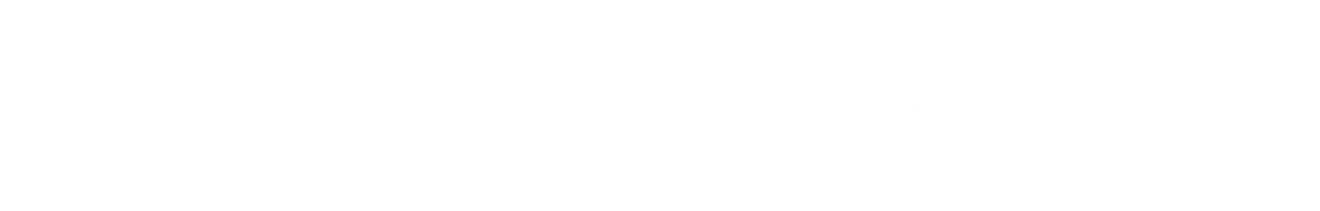 Gladys West
Pioneered GPS technology
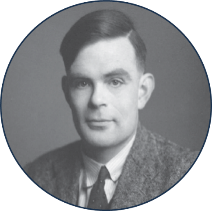 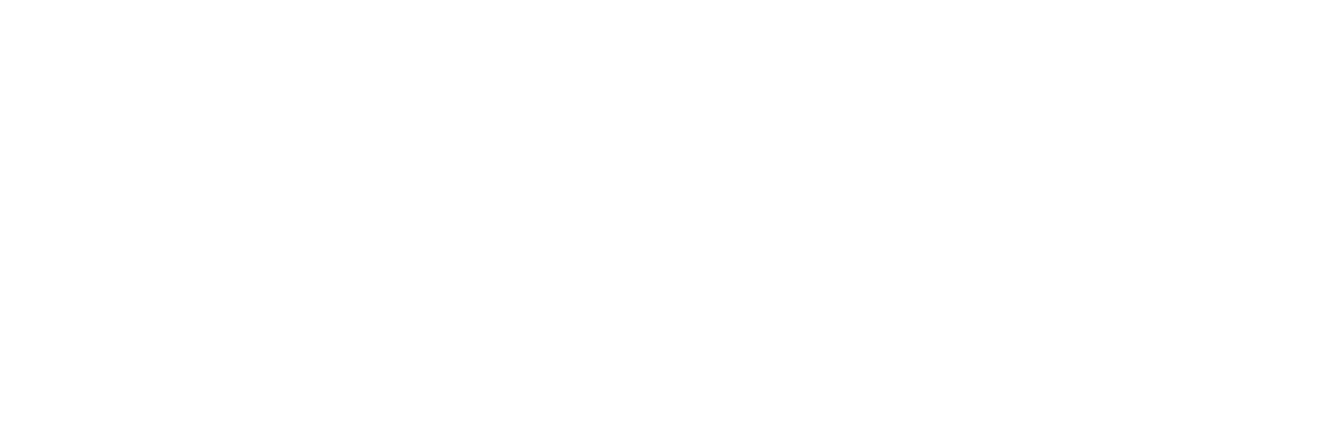 Invented the Turing machine and cracked the Enigma code in WWII
Alan Turing
#inspiringcomputerscientists
[Speaker Notes: Ada Lovelace was a collaborator on the Analytical Engine * — but she was also the first person to ever write a computer program, long before the machine even existed. She had the foresight and creativity to program something that was just a theory!
Tim Berners-Lee gave us the * World Wide Web. Back in 1989, while at CERN, he laid the foundations for the internet as we know it. And even today, he’s still fighting to keep the web open, free and accessible for everyone through his leadership of the W3C.
Gladys West helped bring * GPS to life. Using complex maths, she modelled the Earth's shape to make GPS systems more accurate. So next time you navigate somewhere with a few taps on your phone, you can thank her for that convenience.
Alan Turing is known as the “father of computer science” — he created the concept of the Turing machine, * a cornerstone of modern computing. And his code-breaking work during WWII was nothing short of revolutionary, he quite literally helped changed the outcome of the war.

What’s amazing is how just different each of these people are, proving there’s no single path to success in tech. Whether you’re drawn to algorithms, big ideas or building the next generation of tech, you have the chance to shape the future. Their work is a reminder that your unique perspective can be the key to unlocking groundbreaking technology.]
There are many different pathways into a digital career...
Whatever you love and whichever path you choose, you can succeed in a digital career
[Speaker Notes: What’s so great, is there’s no one way to get into tech. There are so many different pathways, qualifications or experiences you can take. You don’t have to follow just one path to get started. 

And it doesn’t matter what you’re interested in. Whether it’s coding, design, data or something entirely different and whether you learn better by studying or you’re more of a hands on and learn on the job kind of person… regardless, there’s a bright future in tech waiting for you. *]
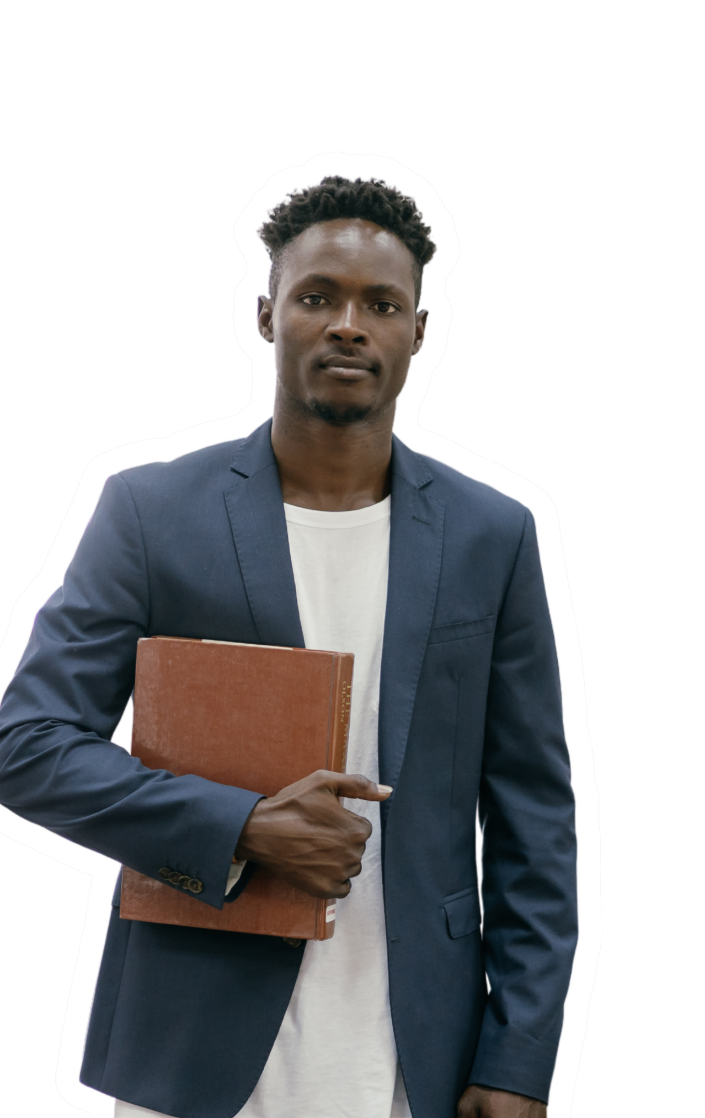 Soft skills are just as important as technical skills!
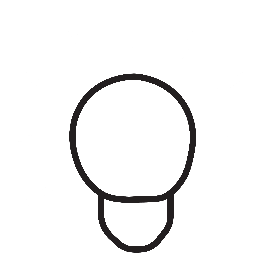 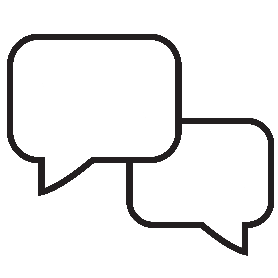 Creativity
Communication
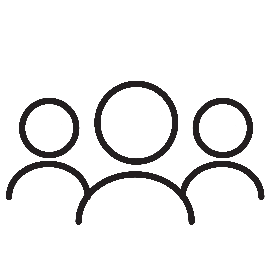 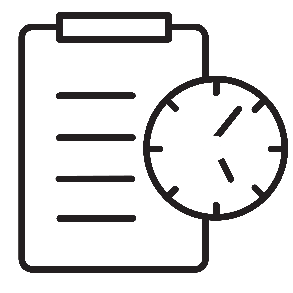 Teamwork
Time management
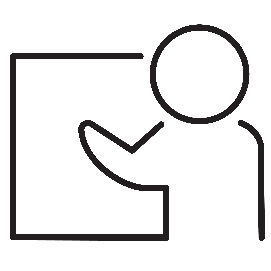 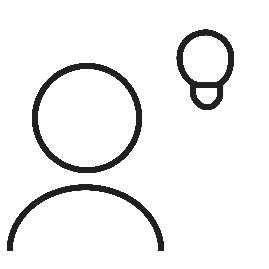 Problem-solving
Analytical thinking
[Speaker Notes: As you work through your tech studies, it’s easy to focus on the technical skills like coding and data analysis. But soft skills* — like communication, creativity, and teamwork—are just as important and can make a real difference in your career.

Good communication skills will help you explain complex ideas to non-technical teams or clients and it’s crucial when working with developers, designers and project managers. Creativity can help you come up with fresh solutions to tough problems or design user-friendly apps. And teamwork is key when collaborating on big projects, making sure everyone’s on the same page and moving toward the same goal.

Even if you don’t feel like a tech expert yet, remember that technical skills can be developed over time. Your existing soft skills provide a solid foundation and are highly valuable as you build your career in the digital world. *]
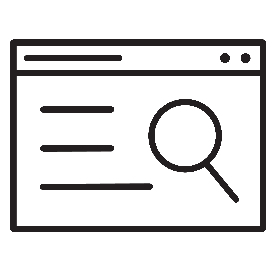 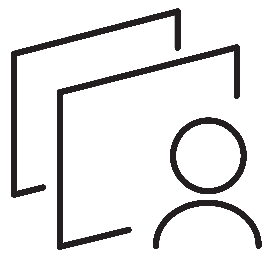 Software developer
UX/UI designer
SEO specialist
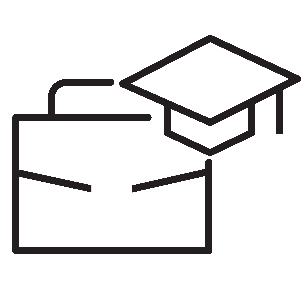 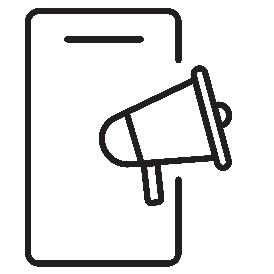 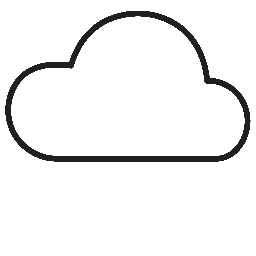 Cloud architect
Computing teacher
Digital marketer
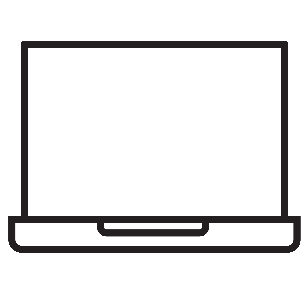 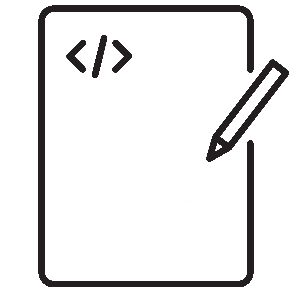 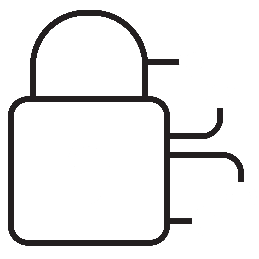 Technical writer
Cyber specialist
IT support technician
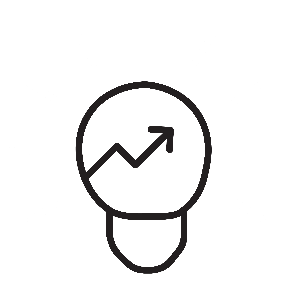 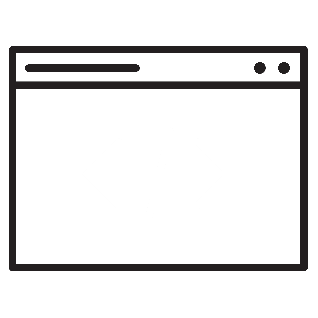 Entrepreneur
Web developer
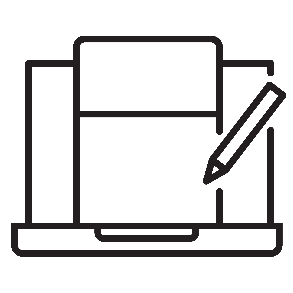 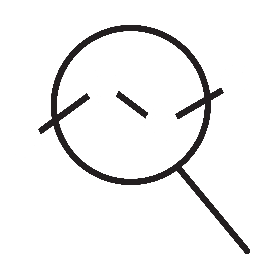 Business analyst
Content creator
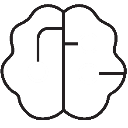 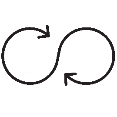 DevOps engineer
AI/ML engineer
[Speaker Notes: The digital industry offers a wide variety of roles that go beyond the traditional image of a coder behind a screen. Whether you’re interested in data, design, security, or strategy, there’s likely a career path in tech that aligns with your strengths and passions. *

For example, you might find yourself in the fast-growing world of cybersecurity, protecting critical systems from attacks and keeping data safe. Or maybe you’ll be drawn to the creative side of things, like UX/UI design, where you’ll be crafting digital experiences that are both intuitive and engaging.

If you have a knack for problem-solving, roles in data analysis or machine learning could be a perfect fit, where you can use algorithms and data to make informed decisions that drive businesses forward. Or you might work in cloud computing, helping companies scale and optimise their infrastructure, powering everything from small startups to massive enterprises.

And don’t forget about roles like product management, where you’ll be responsible for guiding the development of tech solutions, balancing the needs of users, engineers and stakeholders. 

The point is, no matter your interests or skills, there’s a place for you in the tech industry. *]
Which tech job is right for me?
Take our quick quiz to find which tech roles match your answers, based on real industry professionals!
[Speaker Notes: With so many tech roles out there, you might be thinking about how to match your skills and interests with the right position. BCS offers a handy quiz that can help you pinpoint roles that align with what you want to do.

The quiz looks at your interests and skills to suggest real tech jobs that could be a great fit for you. It also provides insights into the top three skills you'll need, potential salaries, and some resources to kickstart your journey. For a quick preview, * [click to play promo video].

It’s worth a try — you might discover a role you hadn’t considered yet! *]
Watch a day in the life of a...
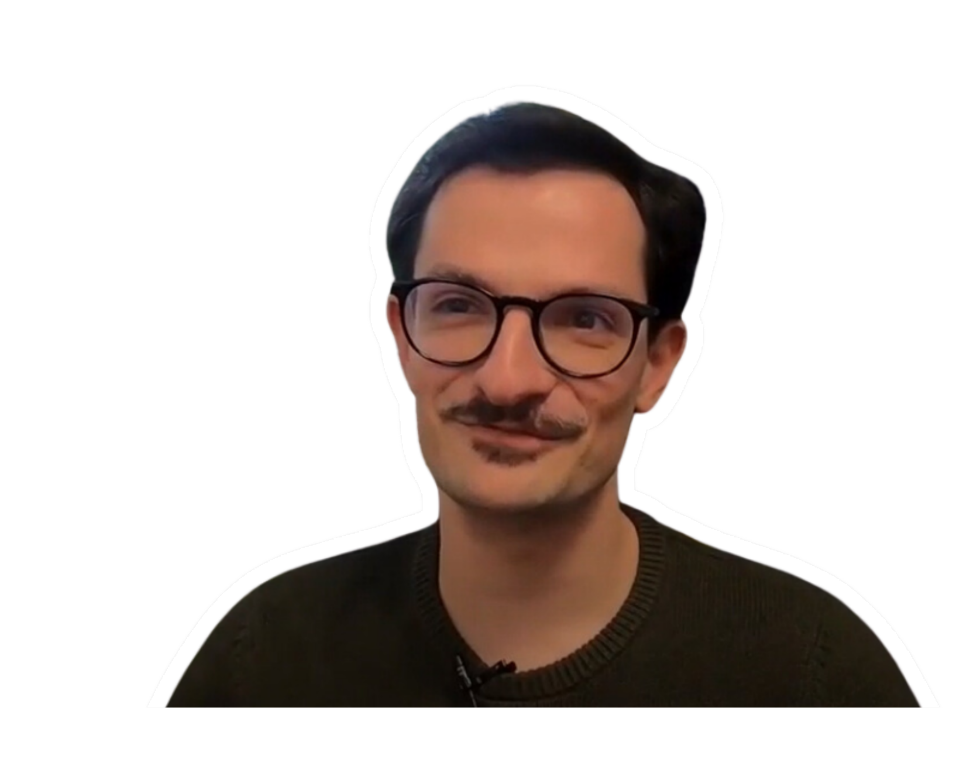 Graduate digital consultant
Senior software
engineer
[Speaker Notes: It’s one thing for me to tell you what a career in tech could look like — but it’s way more valuable to hear from people actually working in the industry.

The tech world is huge and no two paths are the same. Whether it’s coding, data science or cybersecurity, these professionals have found their own way — and they all started out just like you.

Hearing their stories will give you a better idea of the options out there and might help you figure out where you want to go next. So, let’s hear from a few people who are already making waves in the tech world. [Click to play videos] *]
My career in tech...
[insert headshot image]
What do I do?
[brief summary of your job including job title and company name]
What do I enjoy the most about my job? 
[one or two things you enjoy most about your job]
How did I get to where I am today?
[brief summary of how you got into your job could include what subjects you studied, degree, apprenticeship etc.]
[Speaker Notes: As we’re hearing from a few people’s journey into tech, I thought I’d give you a quick summary of mine as well… As I said before I’m a [job title] and I work for [company name]. [Provide a little overview of your job role and how you got into it]]
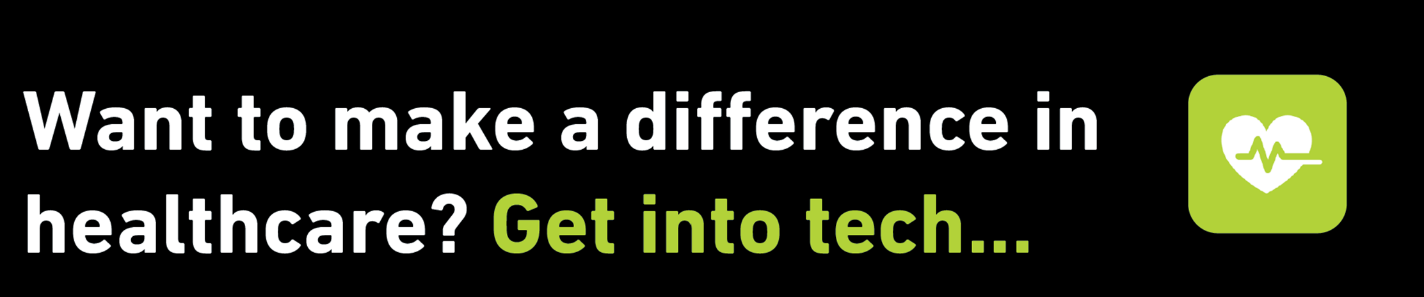 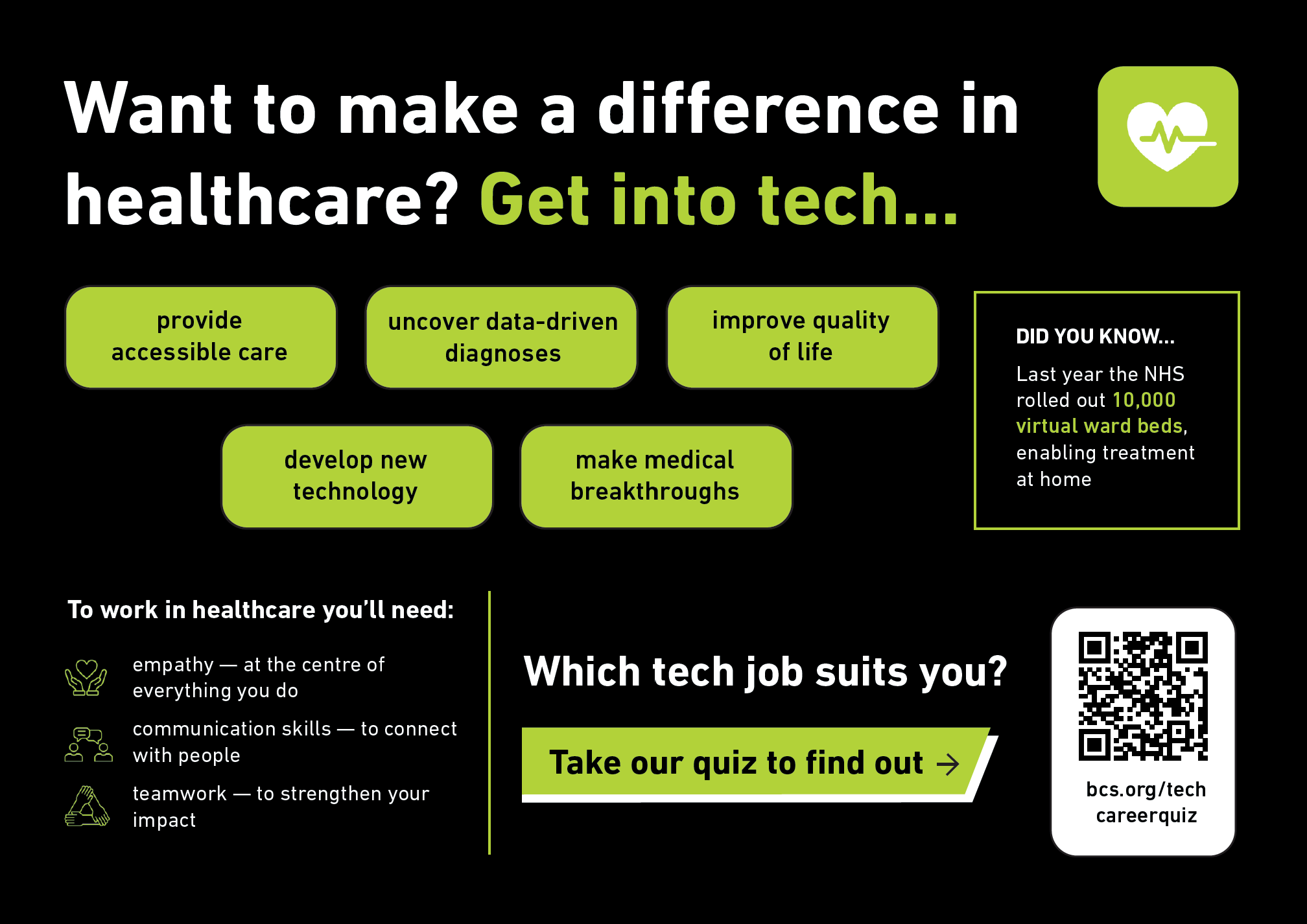 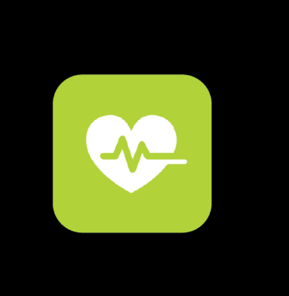 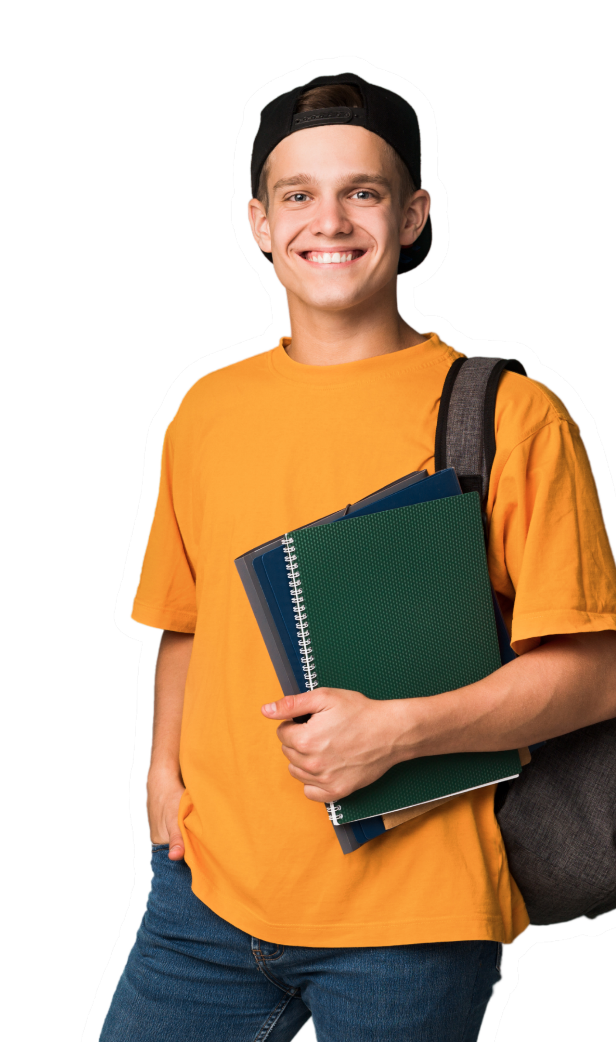 [Speaker Notes: What’s really cool, is tech jobs aren’t just in big tech companies; they’re everywhere! From keeping our healthcare systems running smoothly to bringing your favourite Netflix shows to life, technology plays a huge role in all sorts of unexpected places. Here are a just few industries you may not have thought of…

Tech pros in healthcare work on everything from creating cutting-edge medical devices to developing software that helps doctors diagnose and treat patients more effectively. *]
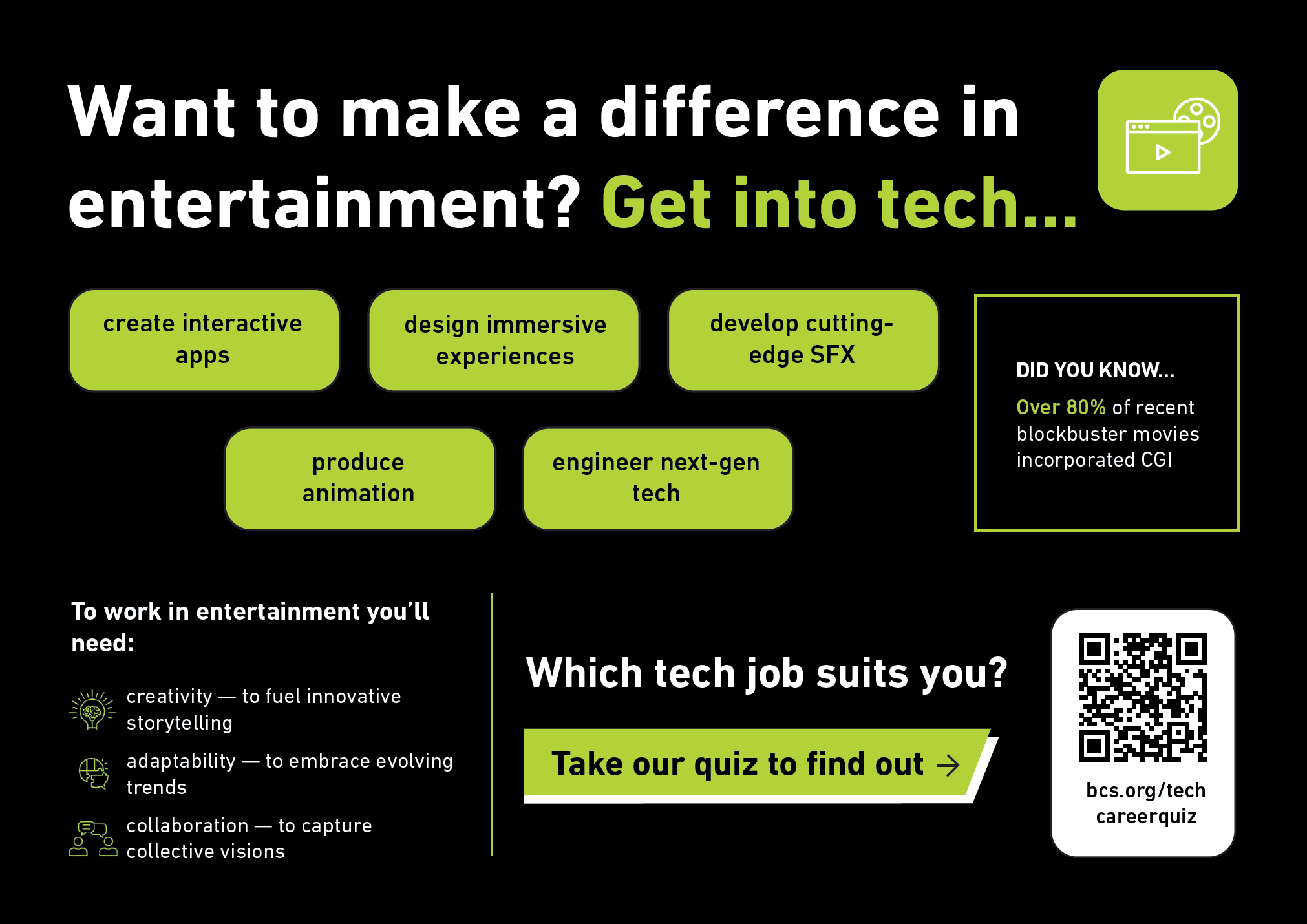 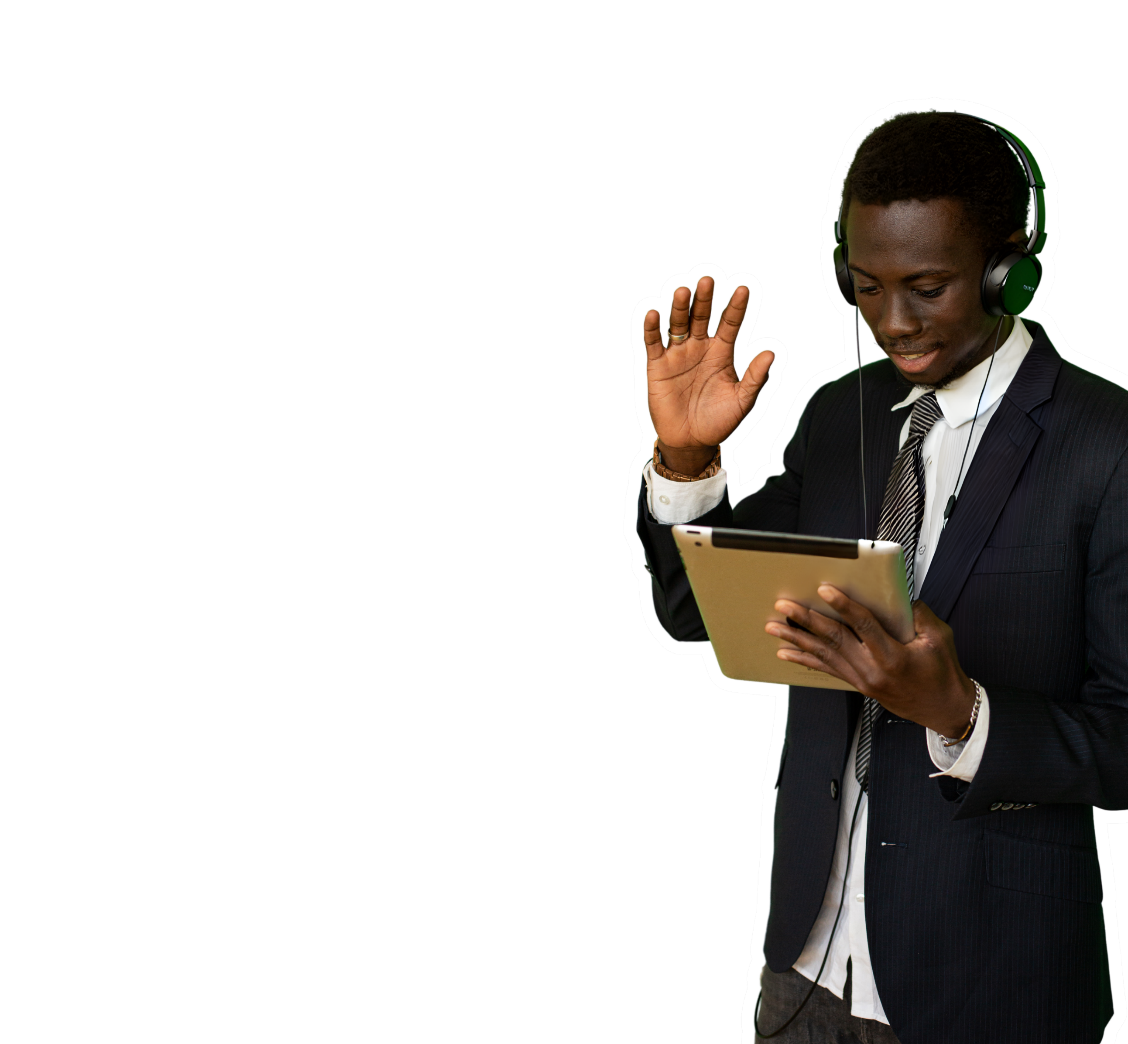 [Speaker Notes: In the entertainment world, you can design video games, develop special effects for movies and even create the algorithms that recommend your next binge-watch. *]
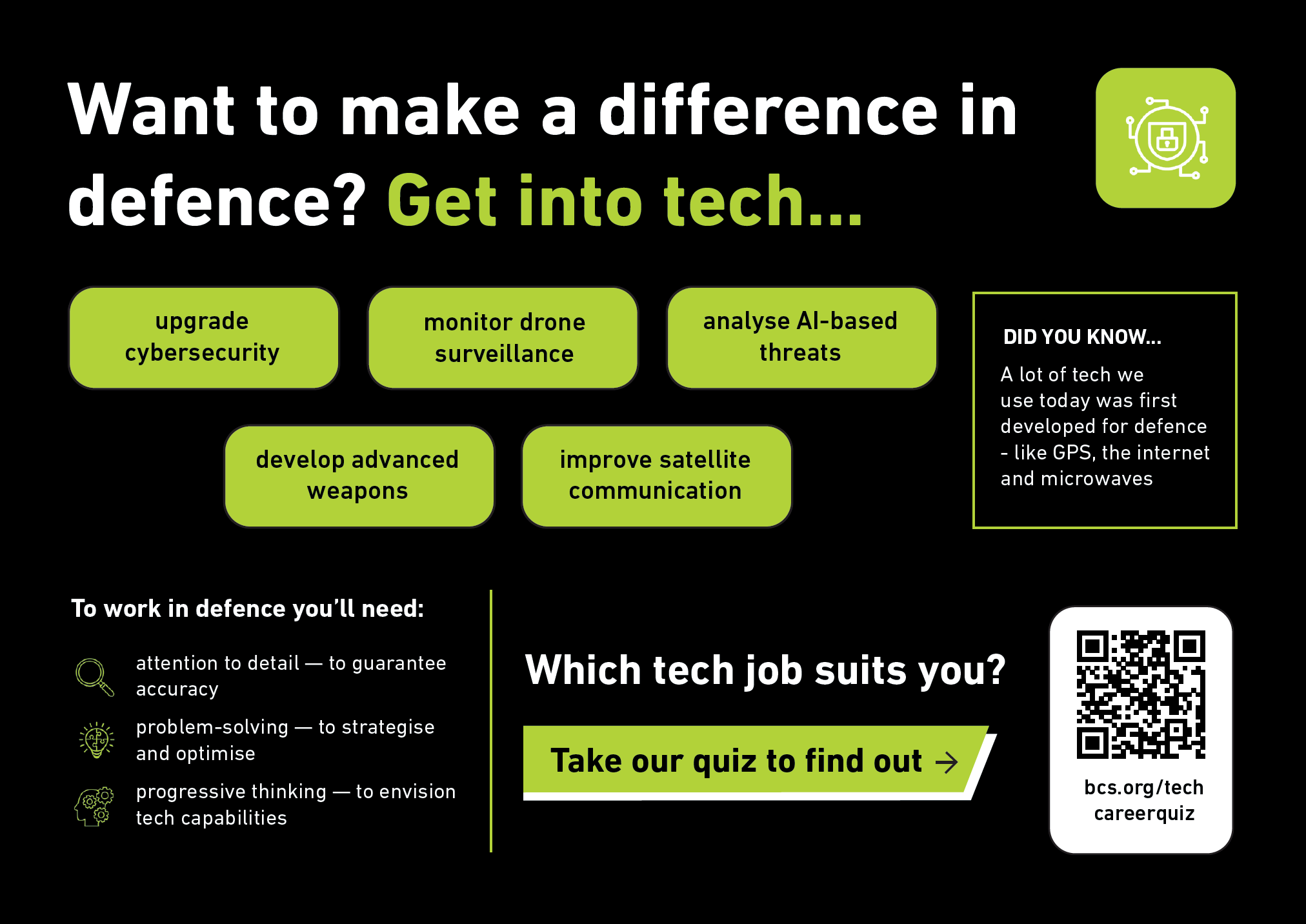 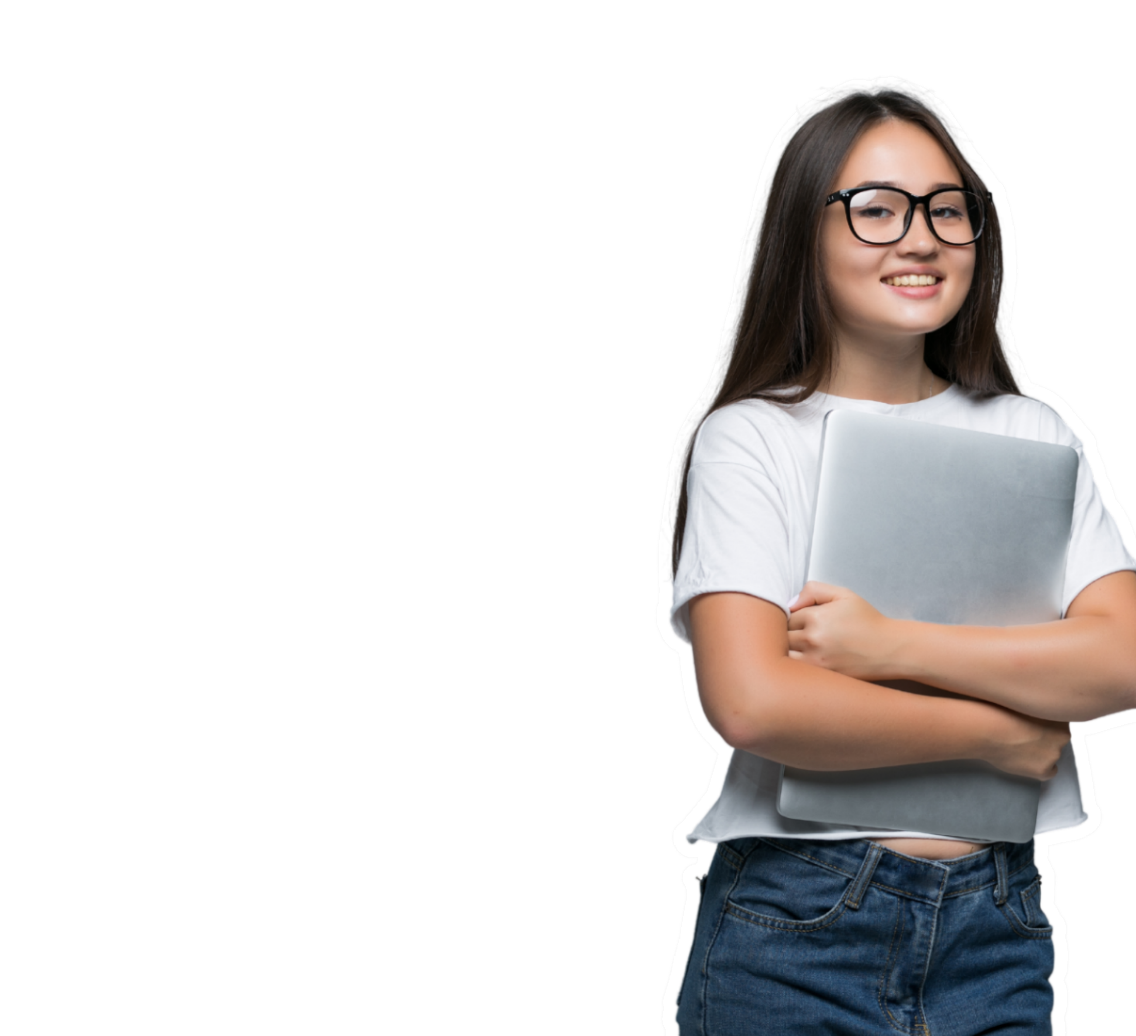 [Speaker Notes: In defence, you can work on cybersecurity to protect critical information, develop advanced surveillance systems and create simulations for training purposes. *]
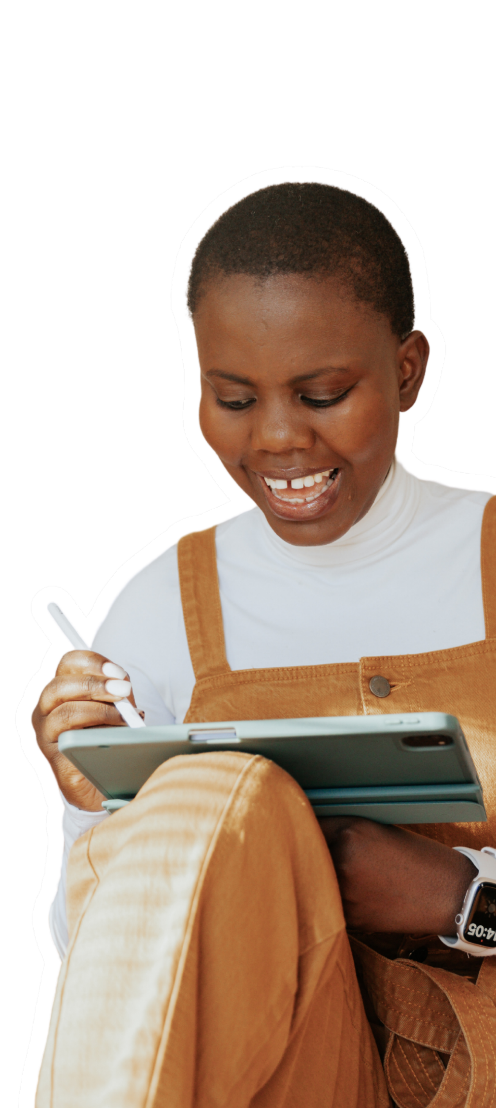 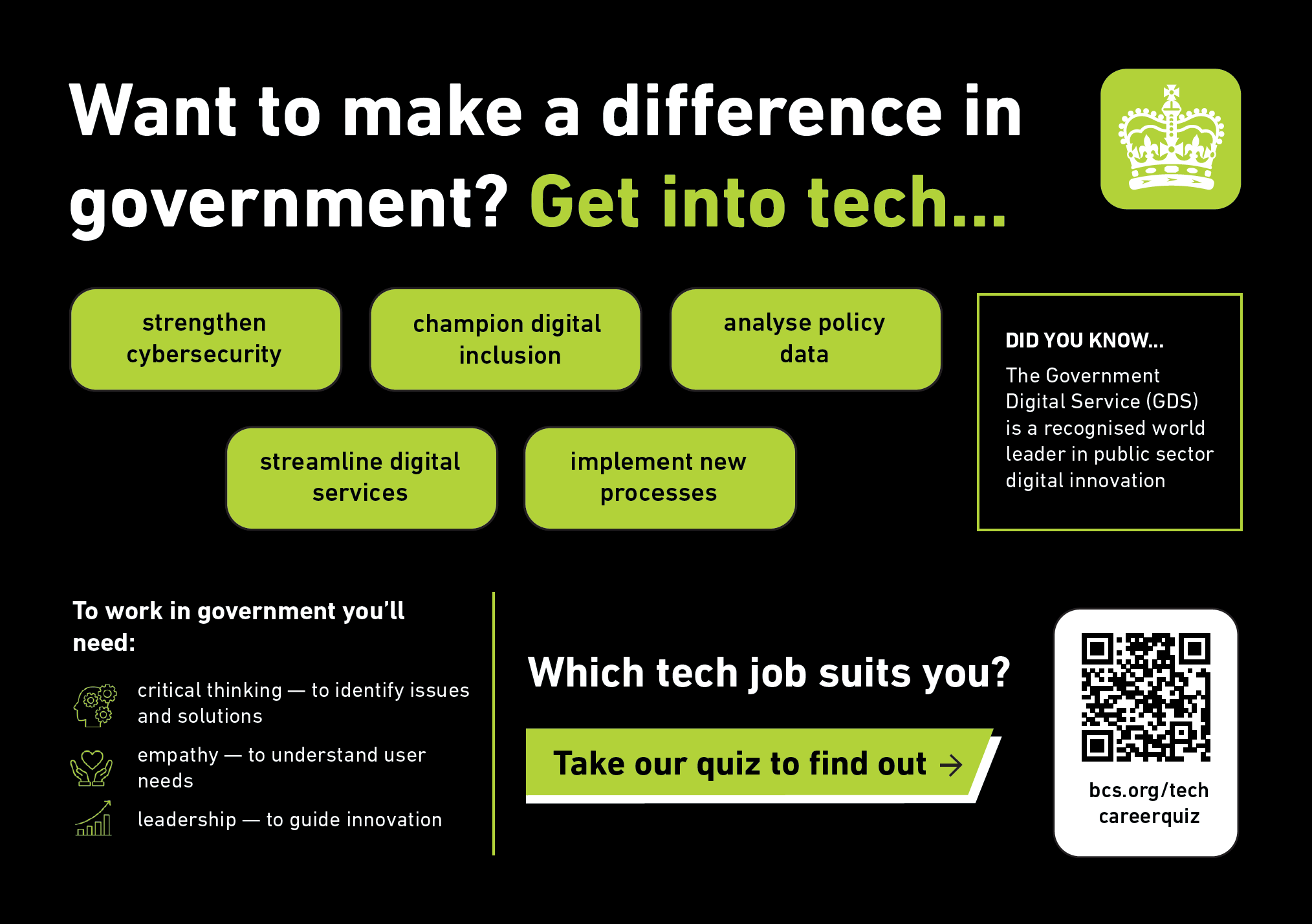 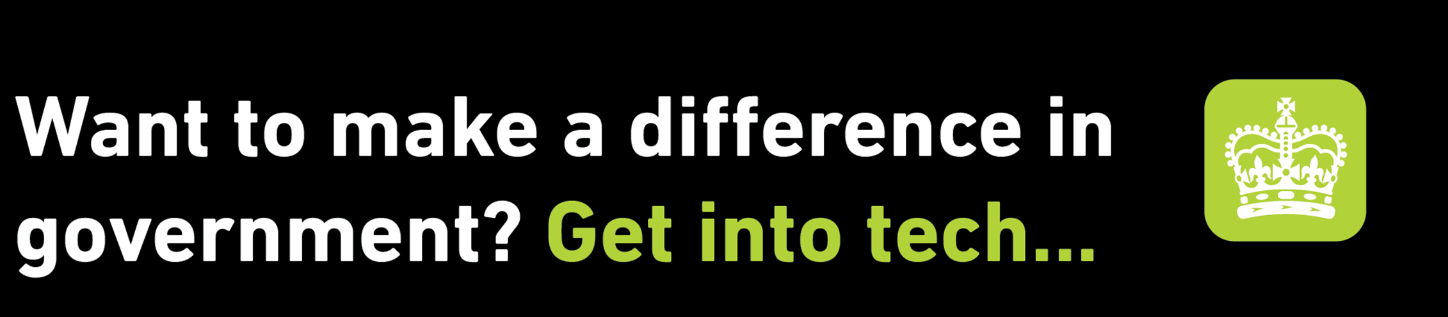 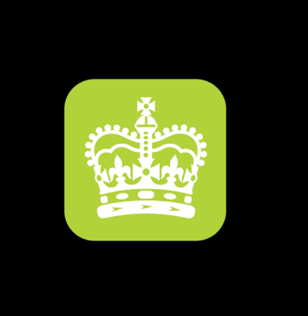 [Speaker Notes: Government tech roles can involve developing systems for public services, managing data for policy-making, and improving digital access for everybody. And there’s so many more…. no matter what industry you're interested in, there’s likely a tech role that can make a real difference. *]
What careers advice would you give to people wanting to get into tech?
The more skilled and experienced you are the more competitive and highly sought after you will be as a candidate and should be able to transition from entry level to at least mid-level in 5 years. Having additional skills like SQL , Python & project management are real bonuses and mean you can transition into other careers such as Data Science and Data Engineering.
Don’t give up if you have failures in your life. I completely failed my A Levels went to university. To later find out I am dyslexic and I made it to Director in one of the biggest banks in the world. Hard work, determination and belief in yourself will make your dreams come true.
Marsha — Data Analyst, UK Civil Service
Hena — Director of Strategic Development, Barclays
[Speaker Notes: Getting advice from those who’ve been there and done that is one of the best ways to navigate your own career path. We spoke to some tech pros to get their top tips, and here’s what they had to say:

Marsha is all about building a diverse skill set. She said that the more skills and experiences you pick up, the more competitive you’ll be. If you learn things like SQL, Python, and project management, you could go from entry-level to mid-level in just five years! Plus, those skills could lead you into exciting fields like Data Science and Data Engineering.

Then there's Hena, who really emphasizes the importance of resilience. She reminds us that setbacks, like failing exams or facing learning challenges, don’t define you. With hard work and belief in yourself, you can go far — she went from struggling in school to becoming a Director at one of the biggest banks in the world!

Hearing advice like this from people who’ve faced the same challenges can be a real motivator. It’s a reminder that success in tech is just as much about resilience and growth as it is about technical know-how.*]
The UK Government's 2024 Digital Strategy revealed that over 80% of jobs need digital skills. They estimate that the skills gap 
costs the economy 
up to £63 billion a 
year in lost 
potential GDP.
Let’s bust some myths...
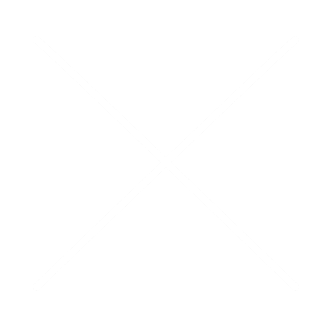 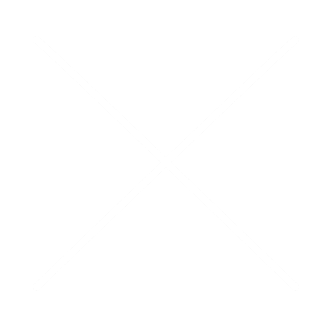 Tech is all about coding and nothing else​
You’ll be sat at a computer all day
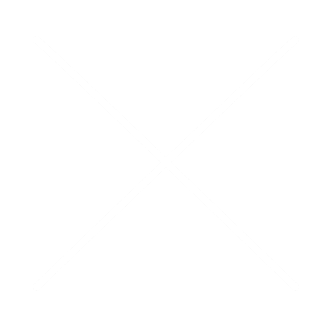 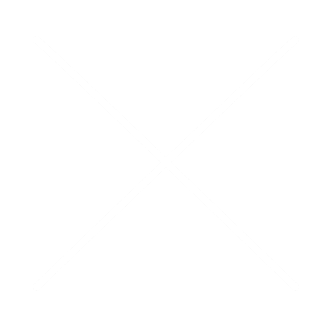 You have to be good at maths
You need a degree to work in tech
[Speaker Notes: As you dive into the world of tech, you might come across some outdated stereotypes that could shape your view of the industry. So, let’s set the record straight:

Think tech is all about coding? * It’s true that coding is a key skill in some roles, but as I said before soft skills like communication, teamwork and problem-solving are just as essential. Tech careers often require you to collaborate and see the bigger picture.

Worried about being glued to a computer all day? * Many tech jobs are far from just screen time. They involve collaborating with others, designing, testing and attending meetings. The work is dynamic and varied.

Heard you need to be a maths genius to succeed in tech? * While a solid grasp of maths can be helpful, many tech roles value creativity, problem-solving and logical thinking over advanced math skills.

Think you need a degree to get into tech? * Not necessarily. Skills, experience, apprenticeships and training programs can also pave the way to your dream job.

With over 80% of jobs now needing digital skills, it’s super important for the next generation to be ready for the opportunities in tech. This field really is for everyone! By building the right skills, you’ll be set to navigate the future job market and all the possibilities it has.*]
The growth mindset
You have to...
embrace challenges
persist in the face of setbacks
put in the effort
get inspired by success
[Speaker Notes: Let’s be honest — not everything worth achieving comes easy, and I’m sure you’re all experiencing that as you tackle your studies. * Embracing a growth mindset means looking at challenges as chances to learn and grow. When you face obstacles, try to see them as opportunities rather than setbacks.

Think about the stories we’ve heard today. Those journeys show us that success often comes from persistence and learning along the way. They’ve faced their own challenges, and hopefully, their experiences can inspire you to keep pushing through your own. So, let their stories motivate you to stay determined and remember that every challenge is just another step toward your goals.*]
BCS Professional pathway to Chartered
Higher education
RITTech
SFIA IT Industry Benchmark
Industry professional certification
Career progression pathways
Undergraduate 
degree
RITTech
Foundation
MBCS
3 (L4), 3
Postgraduate
degree
Practitioner
4
AMBCS
Degree
apprenticeship
Chartered MBCS CITP
5
Consultant
6
Fellow FBCS CITP
Expert
7
[Speaker Notes: Once you've started your career in tech, you also may wonder how to keep developing and growing! There are so many exciting paths to explore. One great option is to dive into specialised training programs that can really sharpen your skills. These programs give you focused knowledge that can help you stand out.

Another fantastic way to keep advancing is through on-the-job CPD. Many employers offer training sessions and workshops that let you learn while you work, which is super valuable for building your expertise.

You should also consider earning professional certifications. These credentials from recognised organisations, like BCS, demonstrate that you know your stuff and can really enhance your resume.

And if you’re aiming for something even more prestigious, working toward chartered status can be a game changer. It not only validates your skills but also opens up new opportunities for career growth.

With all these options available, you can continuously shape your career journey to fit your goals and interests, setting yourself up for success in the tech world! *]
How can I get involved with BCS?
Student membership
Networking
Employability
Study support
Mentoring
Student chapters
Specialist groups
Branches
Online forum
Insight from the industry
Money off books and kit
Webinars and events
Articles and research
Bitesize elearning
CV360
Interview simulator
Aptitude testing
Employer advice
Jobs board
Applied criminology
[Speaker Notes: [Check if the university has student chapters. If it does, students can sign up for membership through them]
[Check if the university is an academic member of BCS, as could provide free student membership]
[If neither applies, encourage students join as a BCS student member directly]

 As we wrap up, I want to just quickly highlight a few benefits of BCS membership for students. [mention whether their uni has student chapters/academic membership and what that means for BCS student membership]

* BCS offers great resources to help you with your studies. With membership, you get access to newsletters, podcasts and webinars that cover the latest in tech. Plus, you can get 25% off BCS books, which can be a huge help for your learning. There’s also a mentorship programme where you can connect with professionals who can offer practical advice and insights.

Starting to build your professional network now can make a big difference later. * BCS connects you with tech professionals through local branches and over 100 specialised groups. You’ll also have access to events throughout the year. This is a great way to meet people in the industry and start making connections that could benefit your professional journey.

When it’s time to look for a job, * BCS has tools to help you stand out. You can use their CV writer to make sure you have a killer resume, check it with the CV360 tool and practice for interviews with their simulator. Plus, being a BCS member shows employers you’re serious about your career and professional development.

BCS membership has some really valuable resources, networking opportunities and tools to help you prepare for your career, so make sure you get involved. *]
getmyfirstjob.co.uk
prospects.ac.uk
Helping young people find their first job or apprenticeship
Providing career advice and job listings for professionals
skillshare.com
Offering online courses to learn new skills creatively
gov.uk
The UK government’s official website for public services
nationalcareers.service.gov.uk
worldskillsuk.org
Spotlights and boosts top talent through exciting skills competitions
Giving guidance and resources to help with career planning and job searches
https://bit.ly/BCSdigitalcareer
[Speaker Notes: I think we can all agree that tech offers exciting opportunities for everyone. So, if you’re interested, here are a couple of resources that can be great starting points for your career journey.

There’s everything from building skills and taking online courses to finding job opportunities and apprenticeships. Plenty of options to explore!

And of course the BCS careers quiz, videos and career information I’ve shared today. You can scan the QR code to check out the BCS careers info and see what’s next for you. *]
Any questions?
https://bit.ly/BCSdigitalcareer
[Speaker Notes: Alright, that’s a wrap from me today! I hope you’ve picked up some fresh insights into the amazing opportunities in tech. If you’re eager to dive into specialised roles or want to dig deeper into tech, now’s the perfect time to ask any questions. I’m here for whatever you’re curious about, so don’t hold back!]